Future options for the CERN SPS
Hans J. Specht
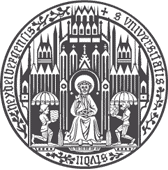 Physikalisches Institut Universität Heidelberg
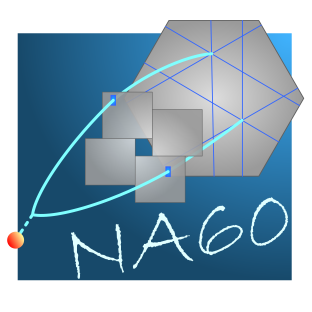 Erice, 20 September 2012
H.J.Specht, Erice 2012
1
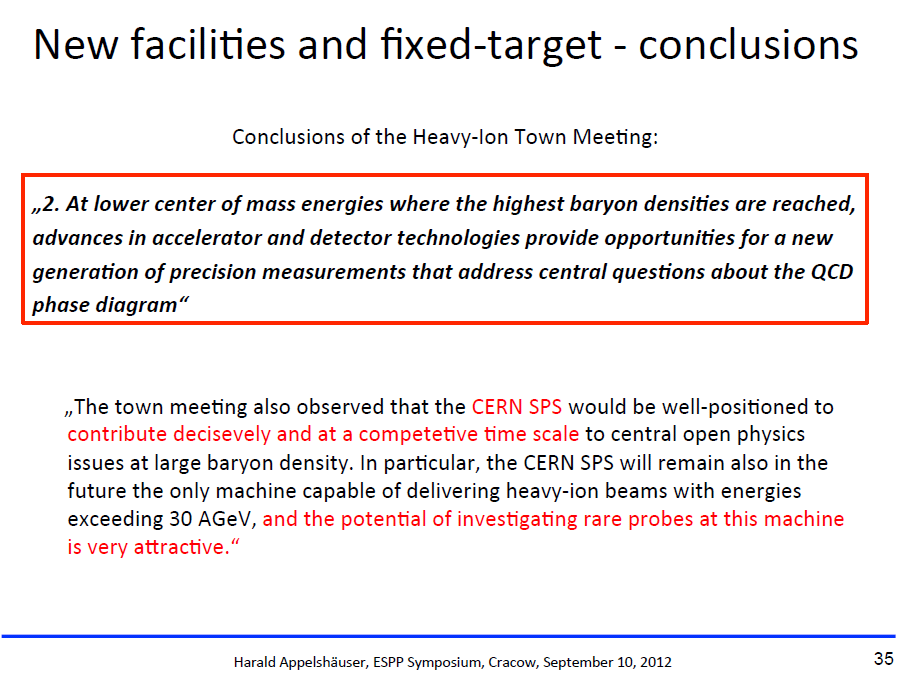 H.J.Specht, Erice 2012
2
SPS Energy Range
Prime physics goal:
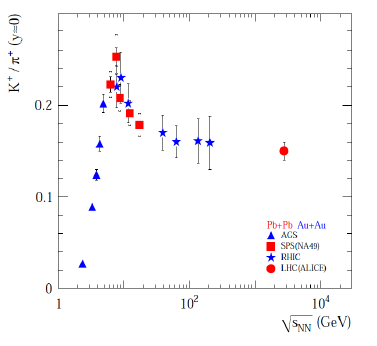 systematic measurement of EM radiation and charm over the full energy range from SIS-100 (11 AGeV) to top SPS (160 AGeV)
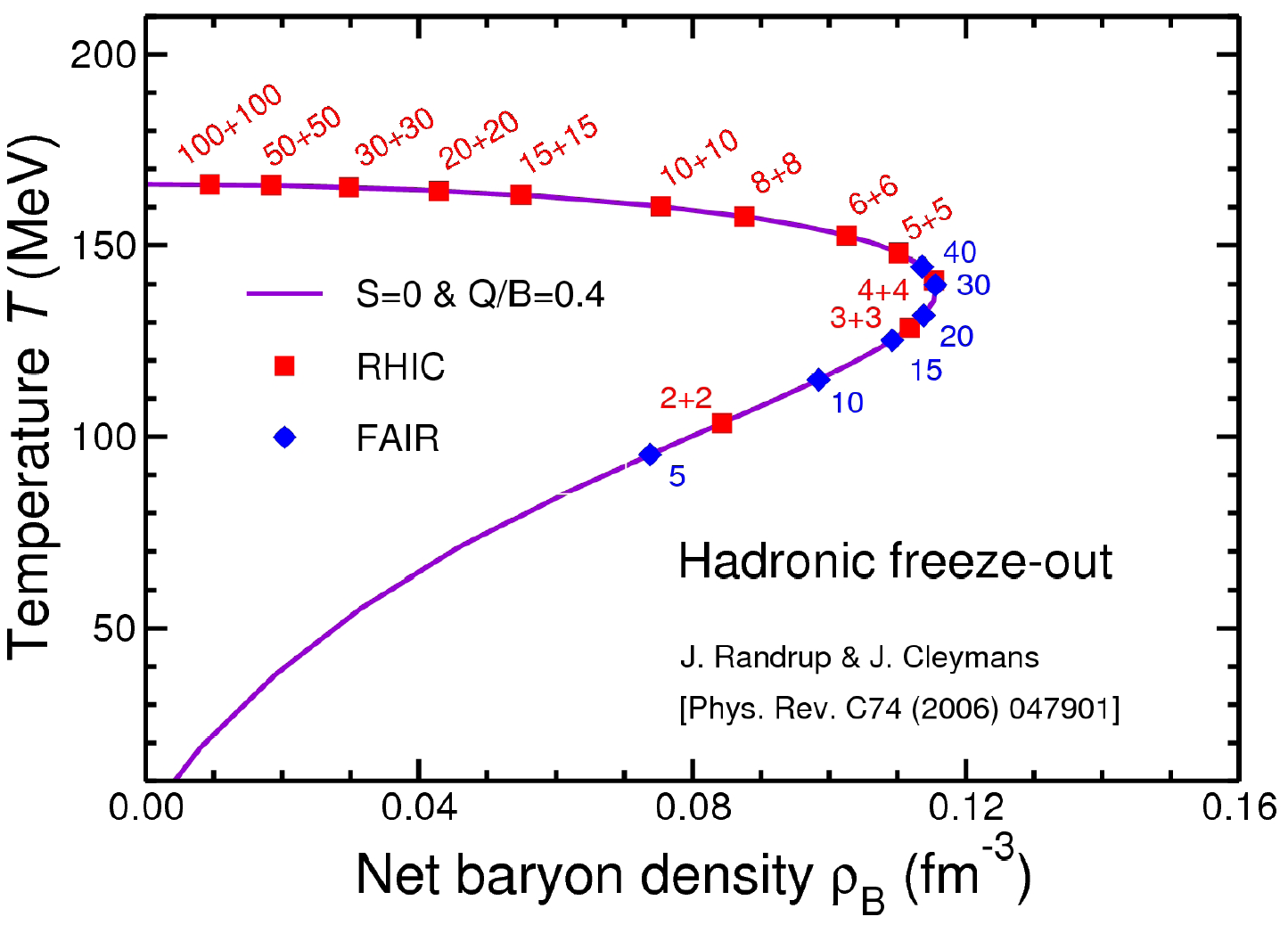 0.9
1.0 ρmax
160
80
RHIC
SIS-300
11
SPS
SIS-100
Problem of SIS-300:max beam energy 35 AGeV
only low side of peak covered
miss ‘onset of deconfinement’ (and critical point?)
H.J.Specht, Erice 2012
3
Beam conditions: CERN vs. GSI/FAIR
SPS
SIS100/300
< 11 – 35 (45)
Energy range:                 10 – 158
[AGeV]
interaction                   rate
beam           target         interaction   intensity      thickness           rate
[Hz]
[Hz]
[λi ]
[Hz]
NA60 (2003)
20%
5×105
2.5×106
new injection scheme
105  - 107
108
10%
107
5×104
LHC AA
108
1%
106
Luminosity at the SPS comparable to that of SIS100/300
No losses of beam quality at lower energies except for emittance growth
RP limits at CERN in EHN1, not in (former) NA60 cave
Pb beams scheduled for the SPS in 2016-2017,  2019-2021
H.J.Specht, Erice 2012
4
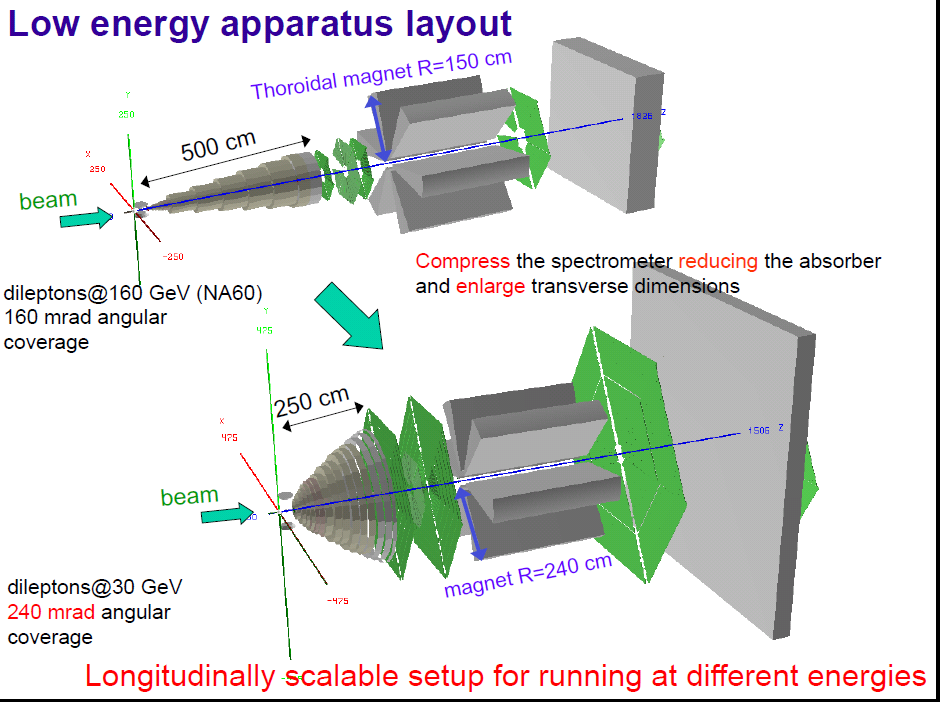 G. Usai, CERN Town Meeting 2012
H.J.Specht, Erice 2012
5
Present concept at GSI FAIR
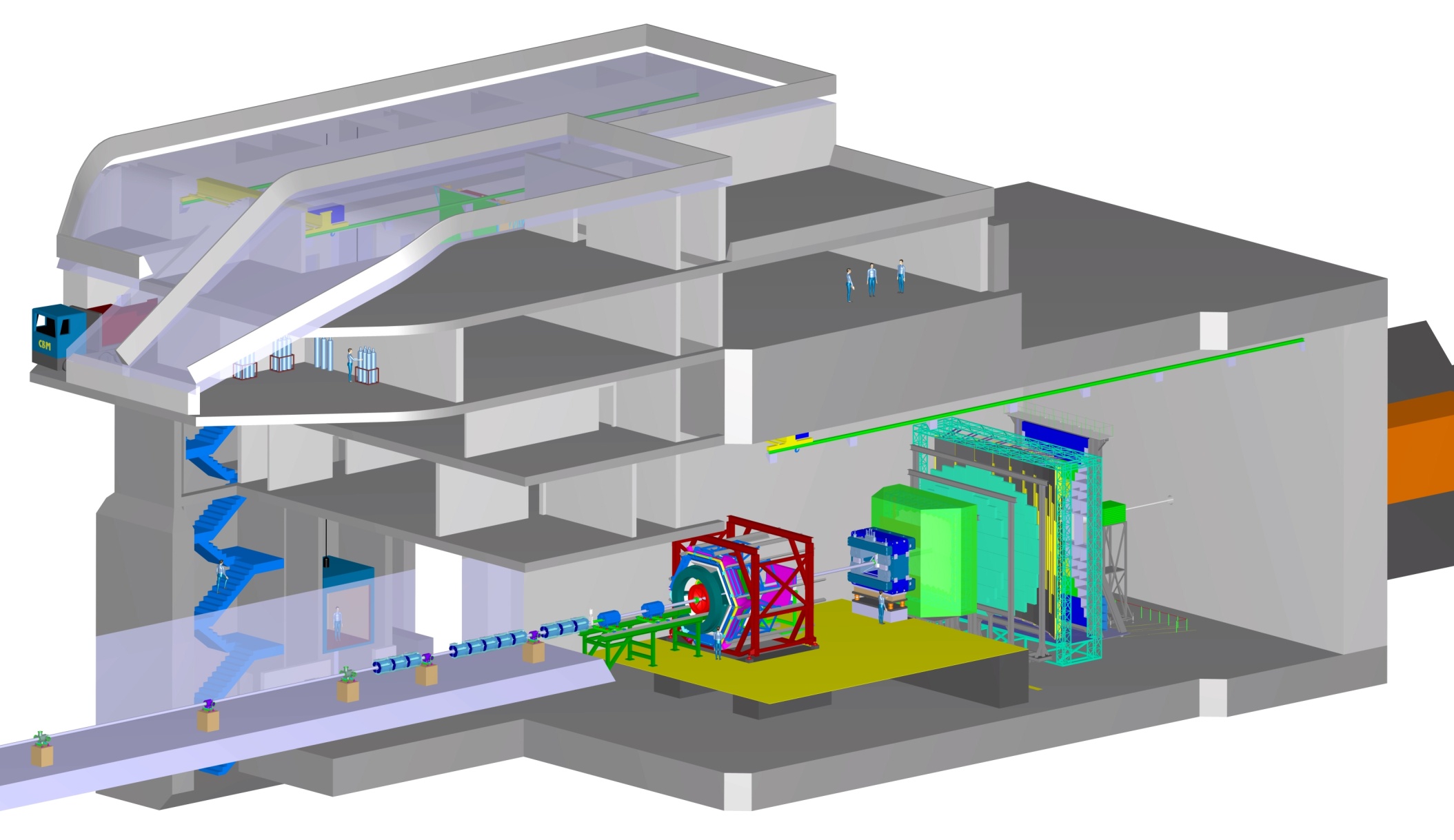 Operation of HADES and CBM in the same cave at SIS-100
H.J.Specht, Erice 2012
6
Combinatorial Background/Signal in Dilepton Experiments
Reference: hadron cocktail at masses of 0.5-0.6 GeV
 ‘penalty’ factor 3 (4) for B-field, hindering optimal rejection of low-mass pairs
 ‘reduced’ values 80±20 (w/o red)  only small influences of experimental details
H.J.Specht, Erice 2012
7
How to optimize the physics outcome for the next 10-15 y
Proposal: split HADES and CBM at SIS-100
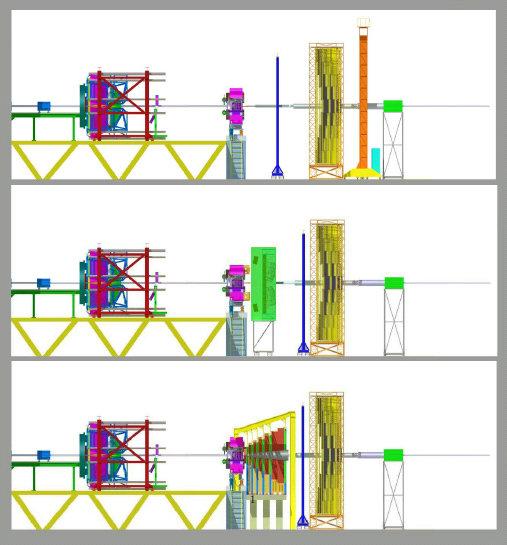 HADES  at SIS-100
CBM  at SPS
Upgrade HADES, optimized for e+e-, to also cope with Au-Au (now Ni-Ni)
Modify CBM to be optimal (magnet) for either e+e- or μ+μ-; role of hadrons?
Merge with part of personell of CBM
Merge with ‘CERN’ effort towards a NA60 successor experiment
Profit from suitable R&D of CBM
Profit from suitable R&D of CBM, in particular for Si
If SIS-300 would be approved in >2020, one could continue CBM there in >2027
H.J.Specht, Erice 2012
8